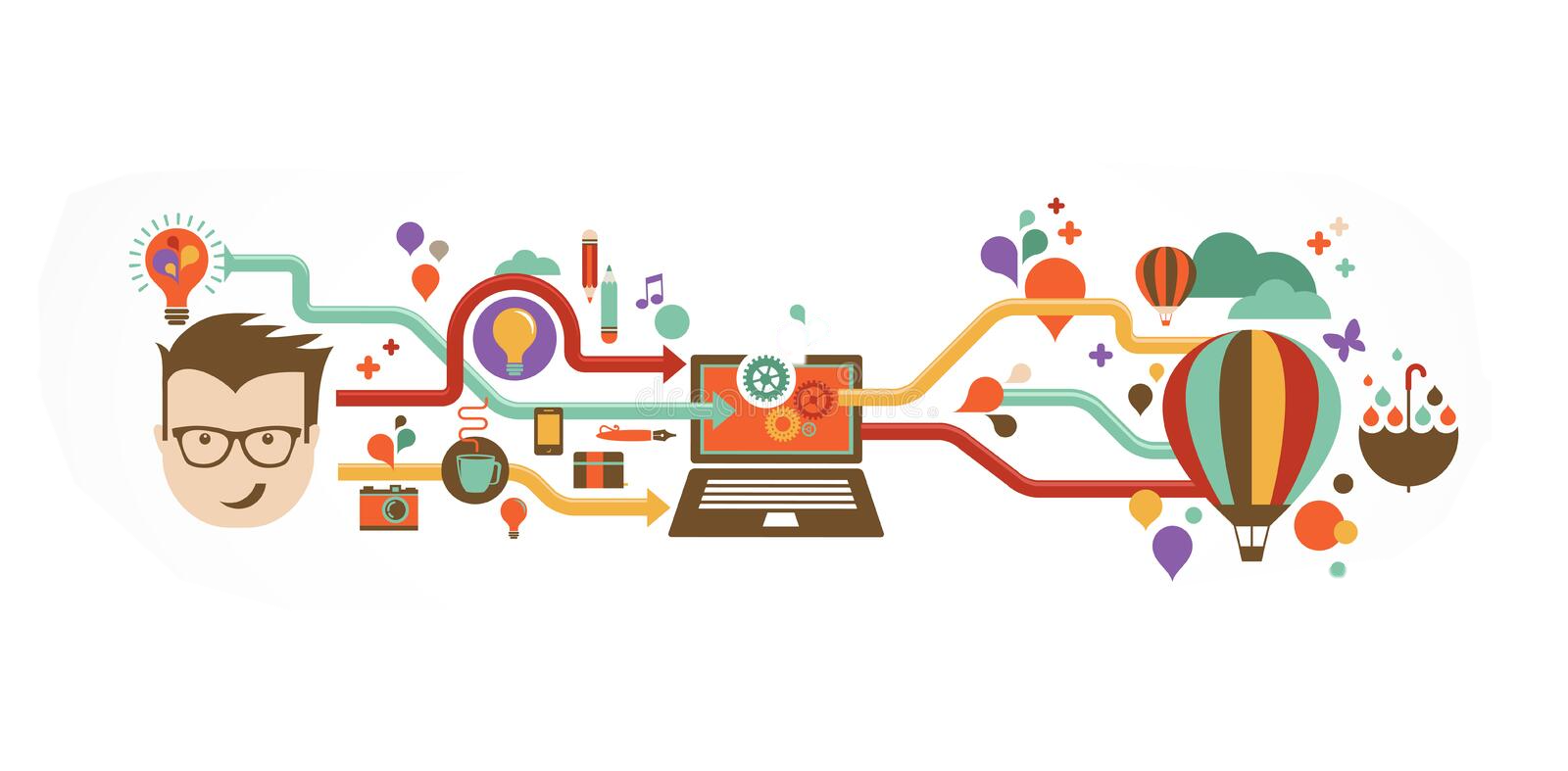 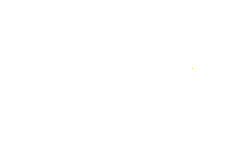 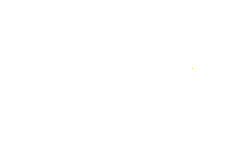 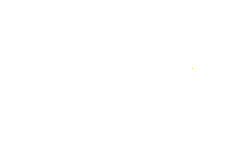 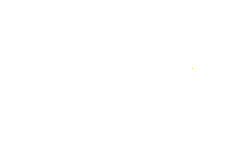 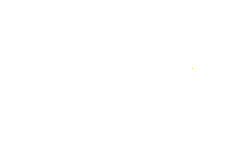 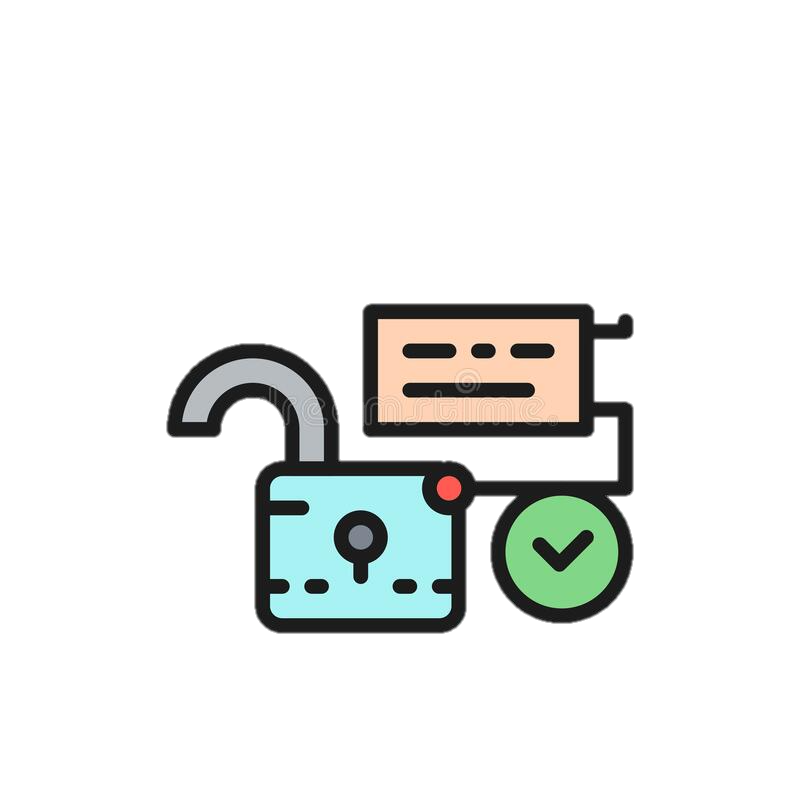 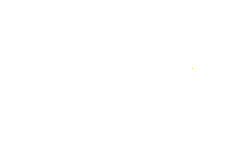 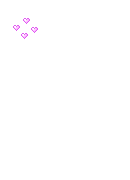 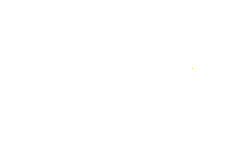 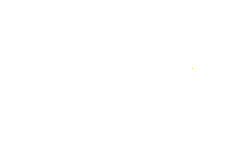 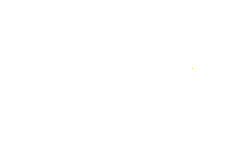 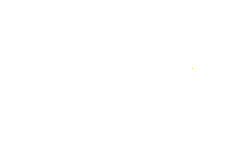 حللتم أهلاً ونزلتم سهلاً
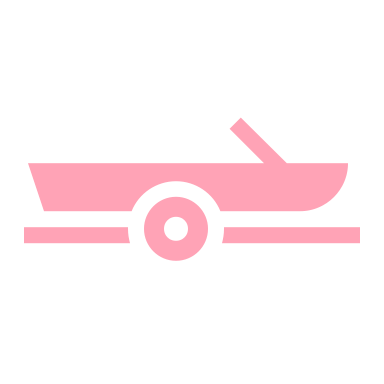 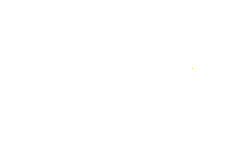 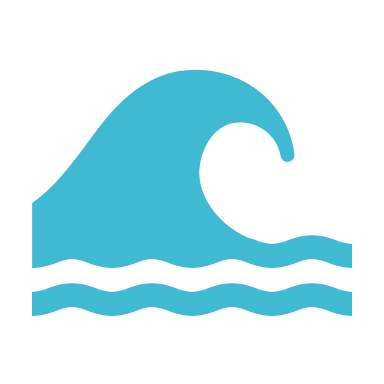 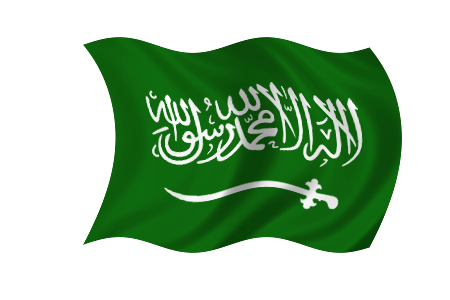 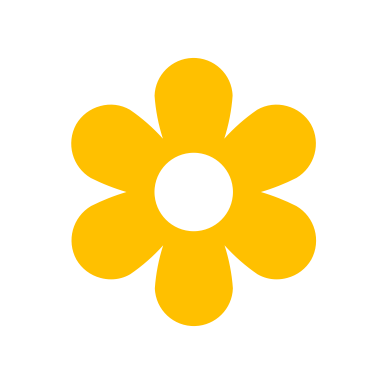 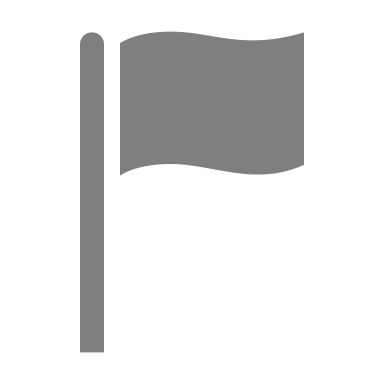 بسم الله اللهم أفتح لنا أبواب رحمتك وعظيم سلطانك اللهم علمنا ما ينفعنا وأنفعنا بما علمتنا وزدنا علما
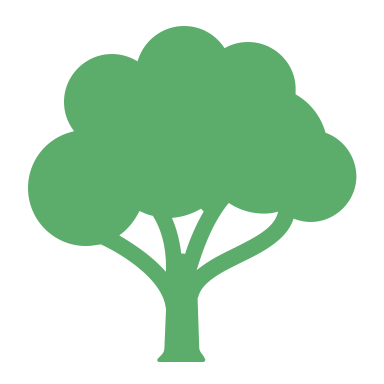 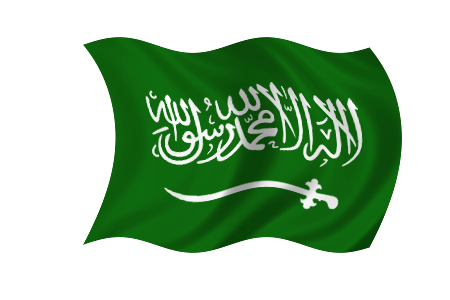 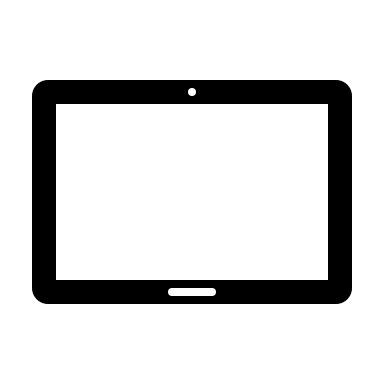 الوحدة الثالثة
البرمجة مع بايثون
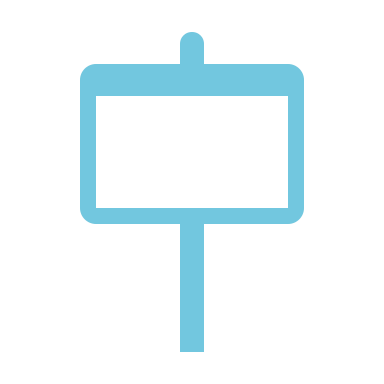 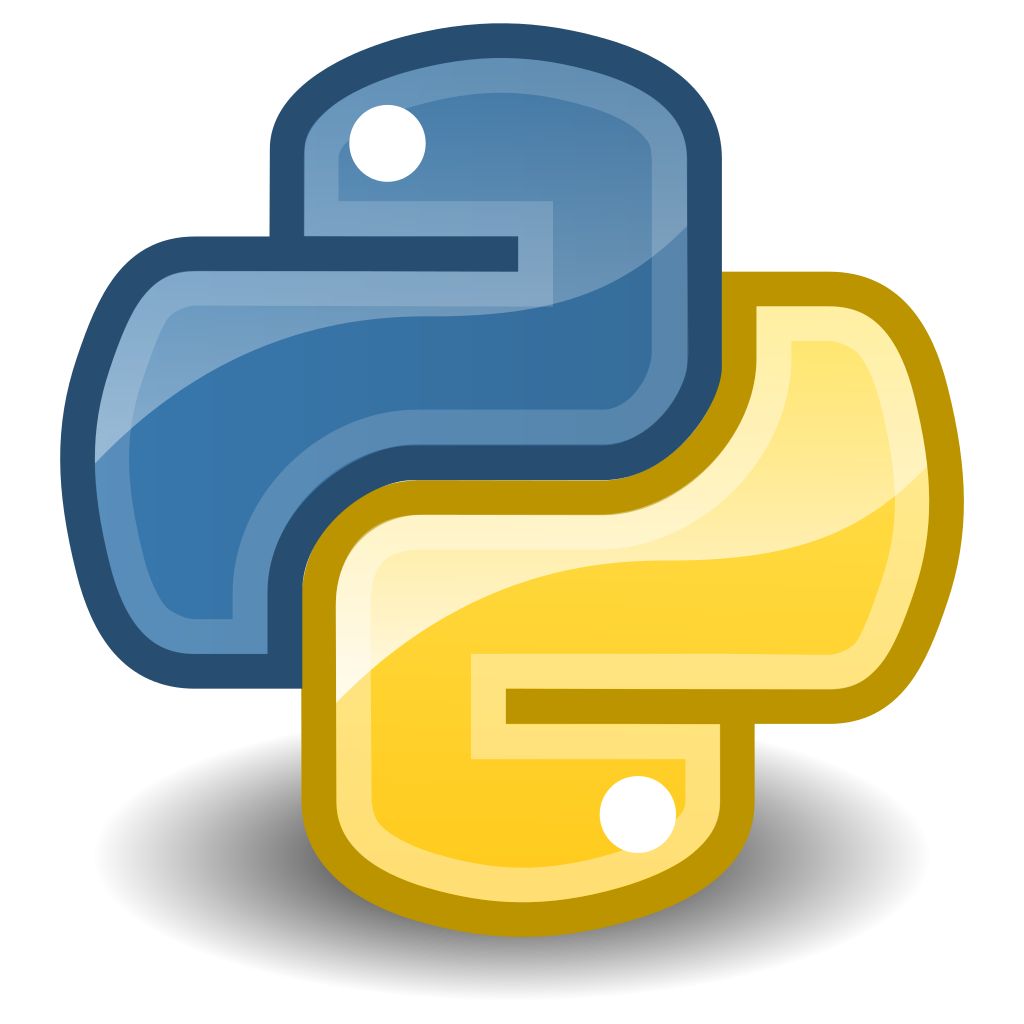 الدرس الأول
ادخال البيانات
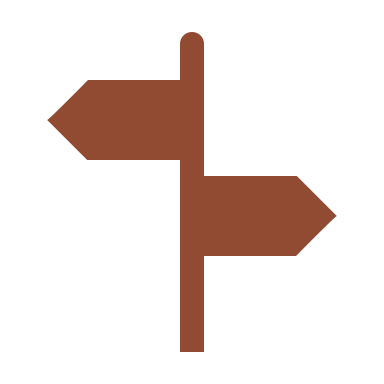 اذكري الله
لا إله الا الله
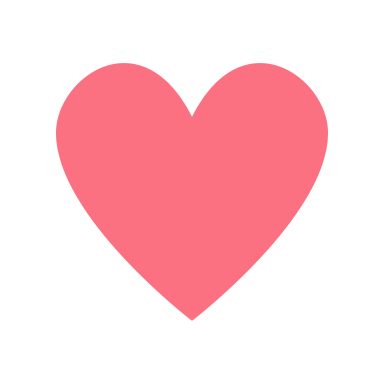 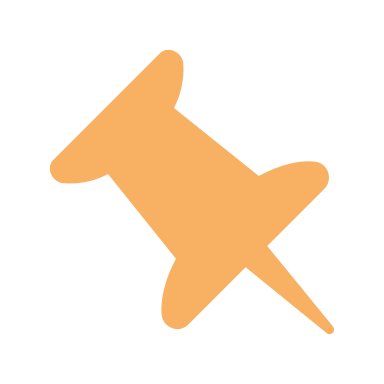 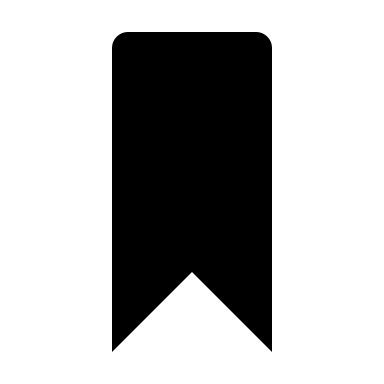 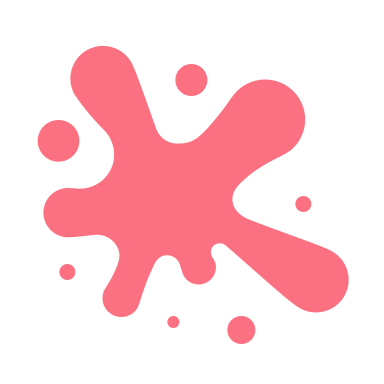 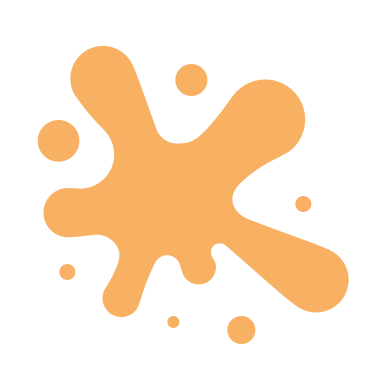 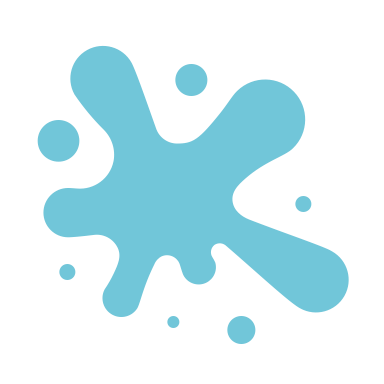 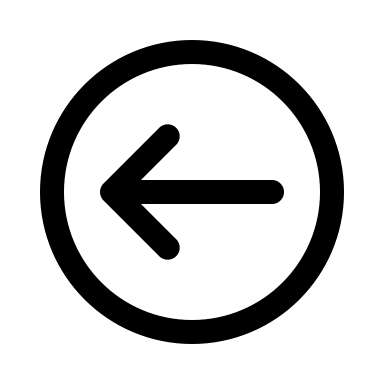 أهداف اليوم
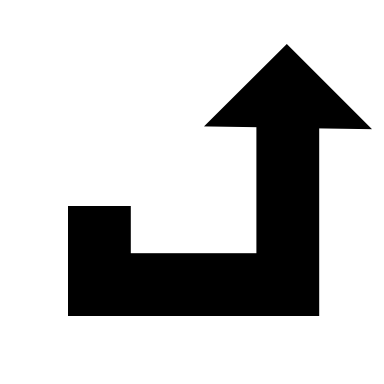 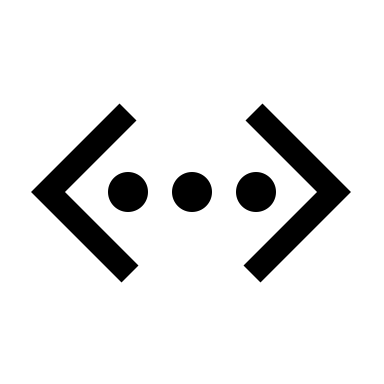 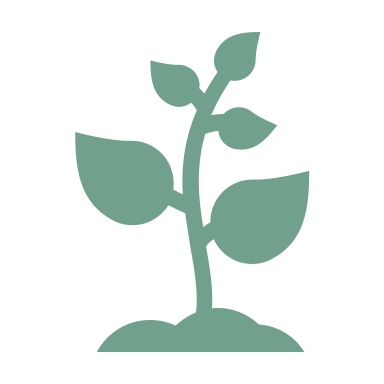 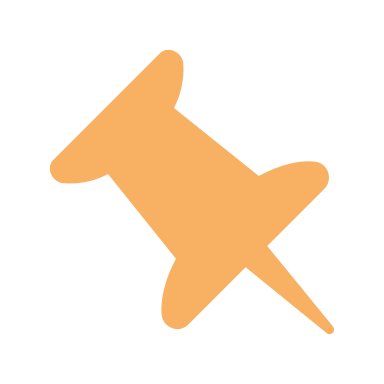 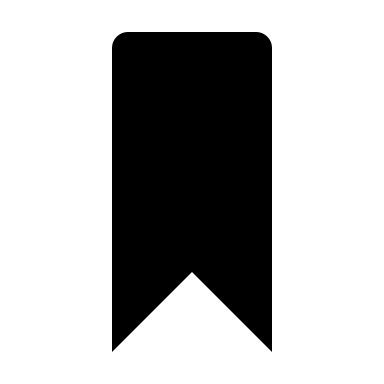 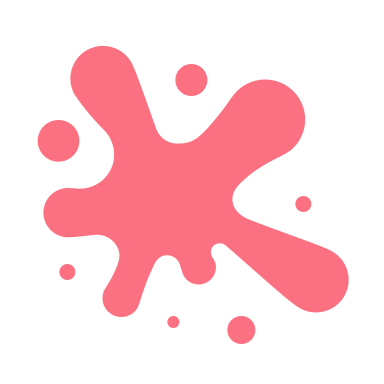 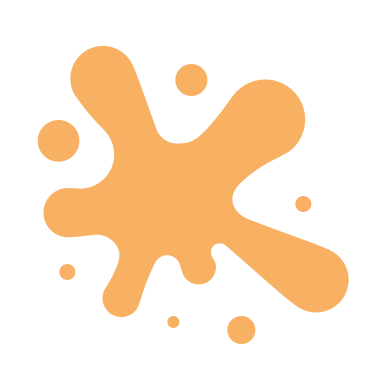 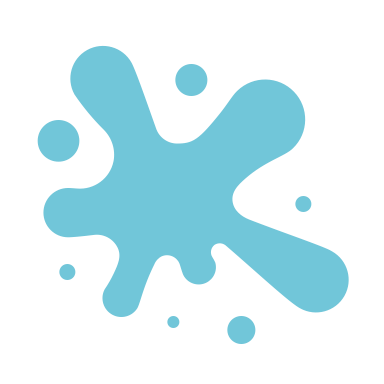 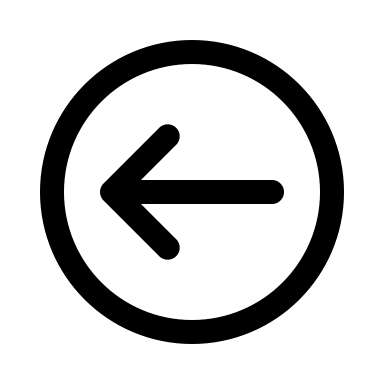 أهداف اليوم
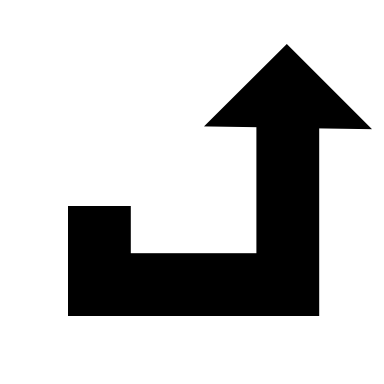 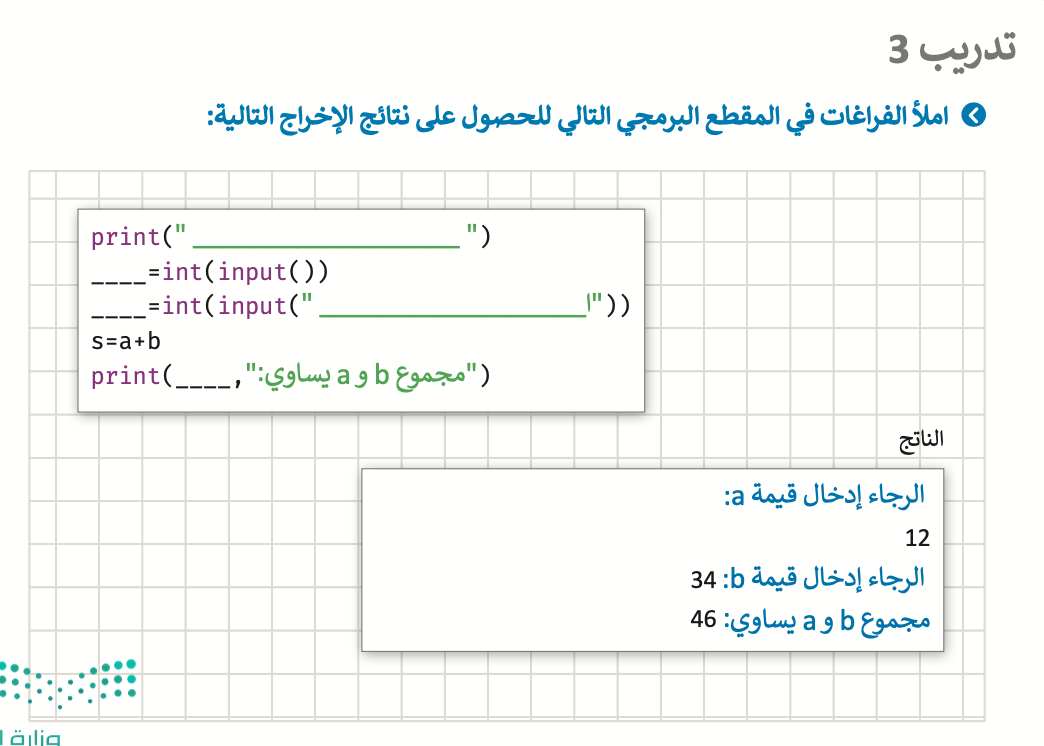 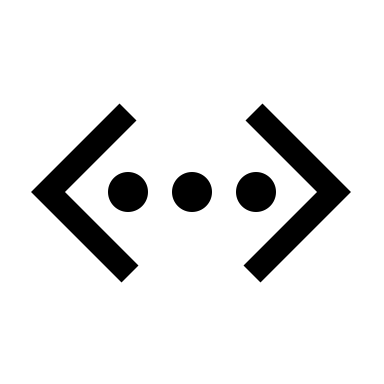 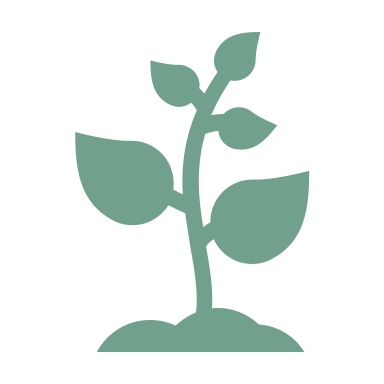 الفرق بين دالة الإخال والاخراج
دالة الإدخال
Input() =x
مثال

("أدخل اسم مدرستك") X=input
Print(x)
دالة الإخراج(الطباعة)
Print()
 مثال: 

("أنا أحب البرمجة") print
اكتبي برنامج يطلب من المستخدم ادخال كلمة السر
اكتبي برنامج يطلب من المستخدم ادخال مادتك المفضلة
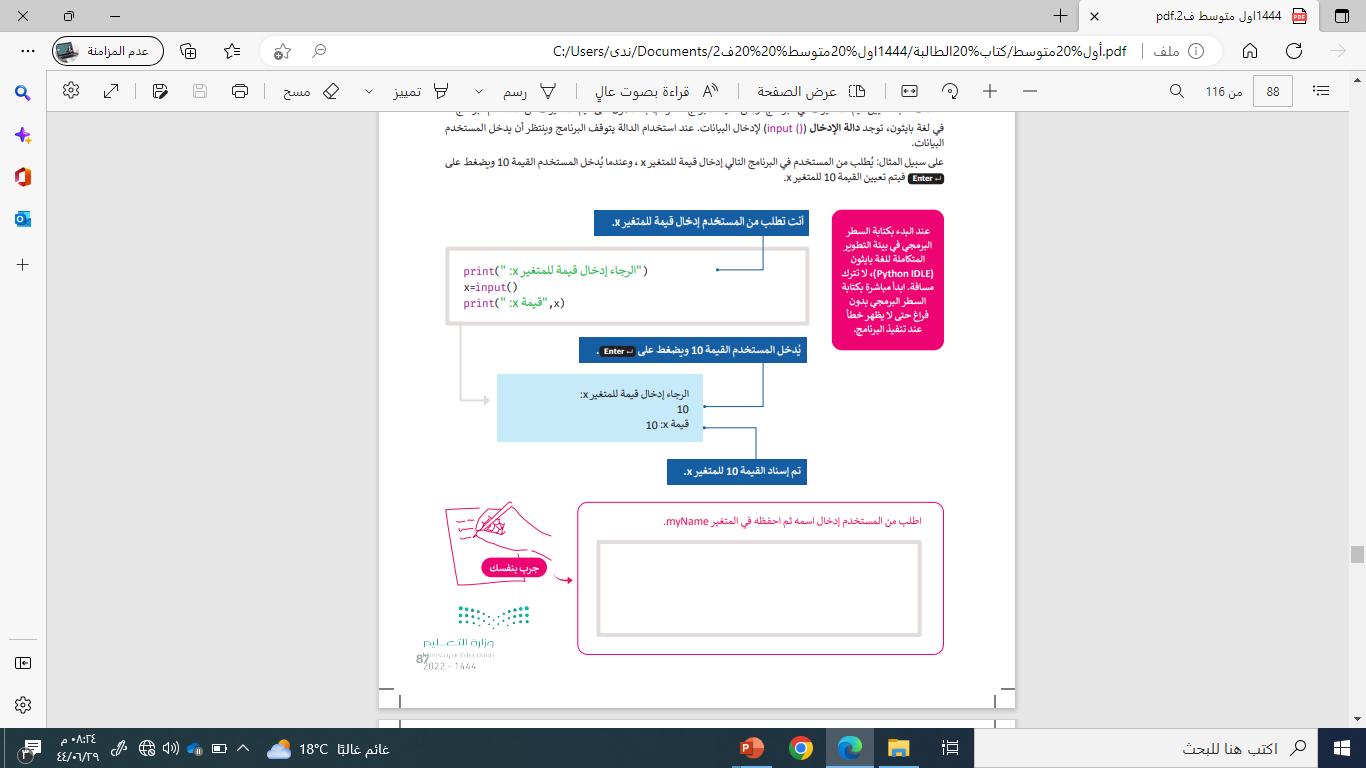 نشاط فردي
اكتبي برنامج يطلب من المستخدم ادخال اسمه

ـــــــــــــــــــــــــــــــــــــــــــــــــــــــــــــــــــــ
ـــــــــــــــــــــــــــــــــــــــــــــــــــــــــــــــــــــ
ـــــــــــــــــــــــــــــــــــــــــــــــــــــــــــــــــــــ
فكري معي
ماذا لو طلبت من المستخدم كتابة عمره وأدخل لي اسمه؟!!
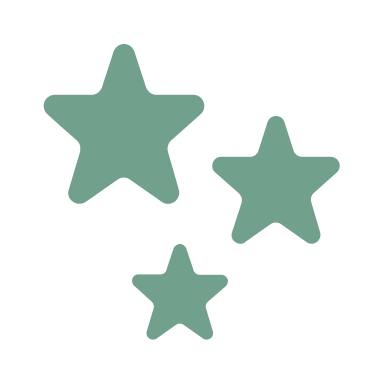 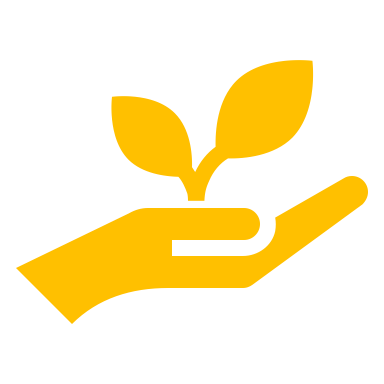 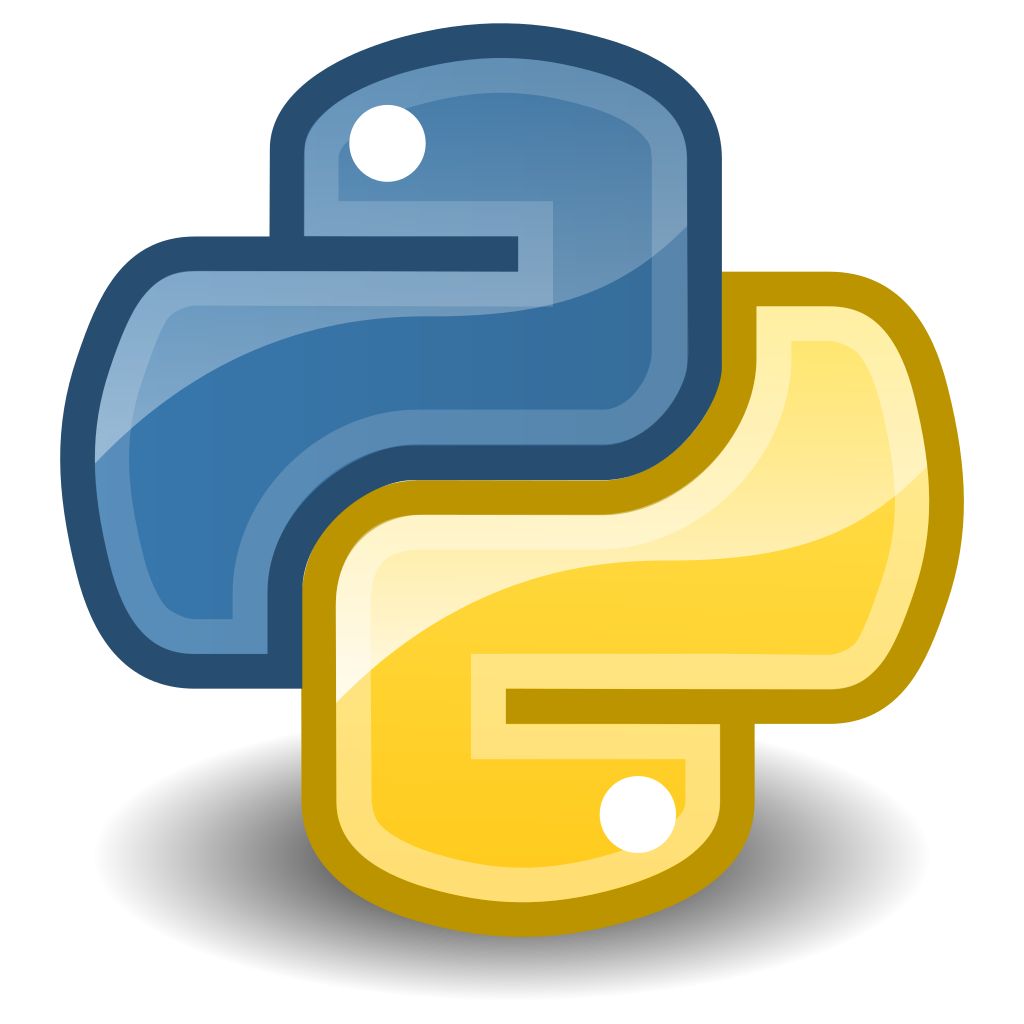 سنقوم بتحديد نوع البيانات المدخلة
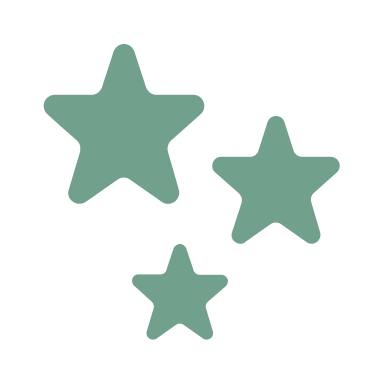 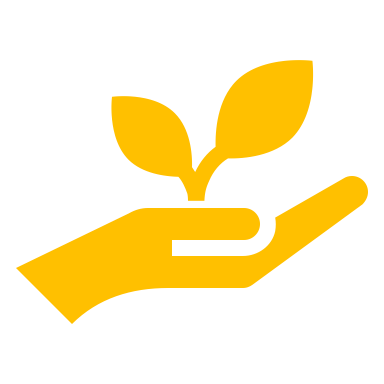 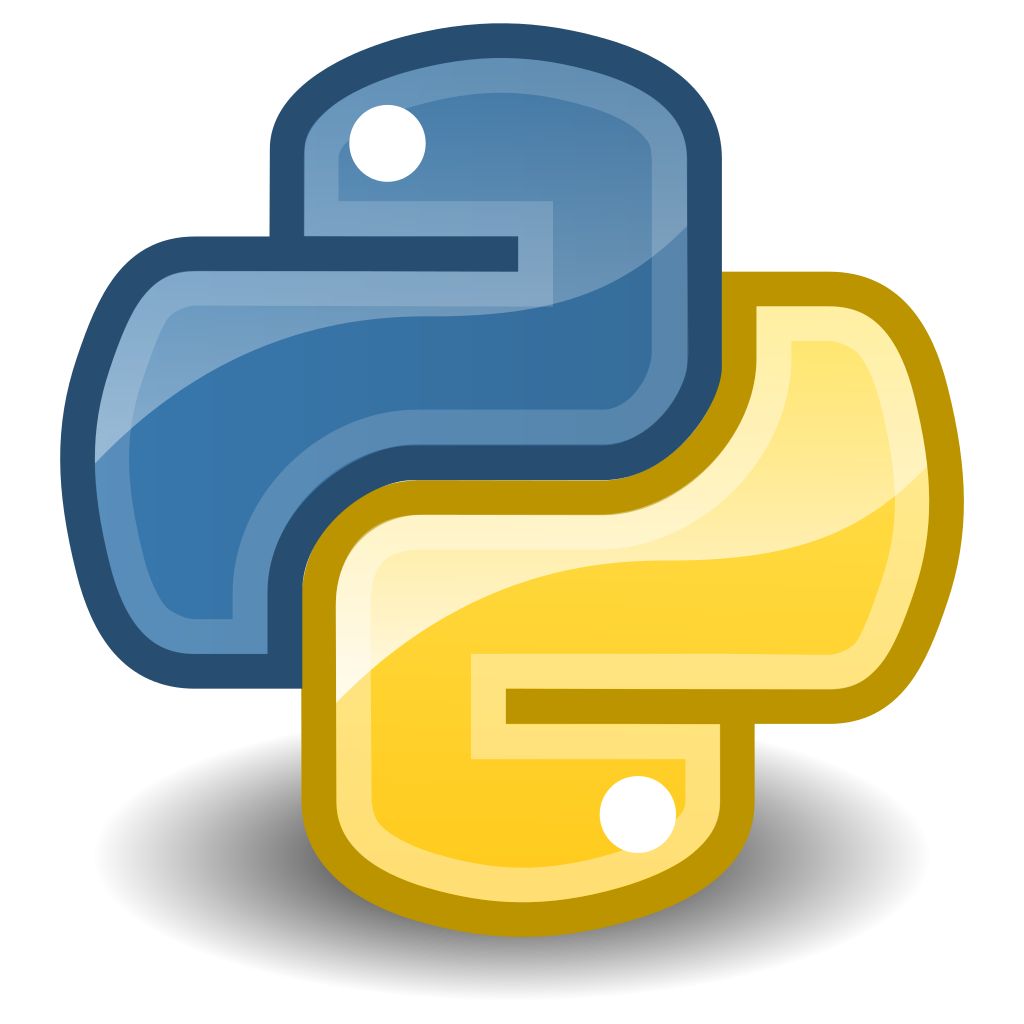 ماهي أنواع البيانات في بايثون
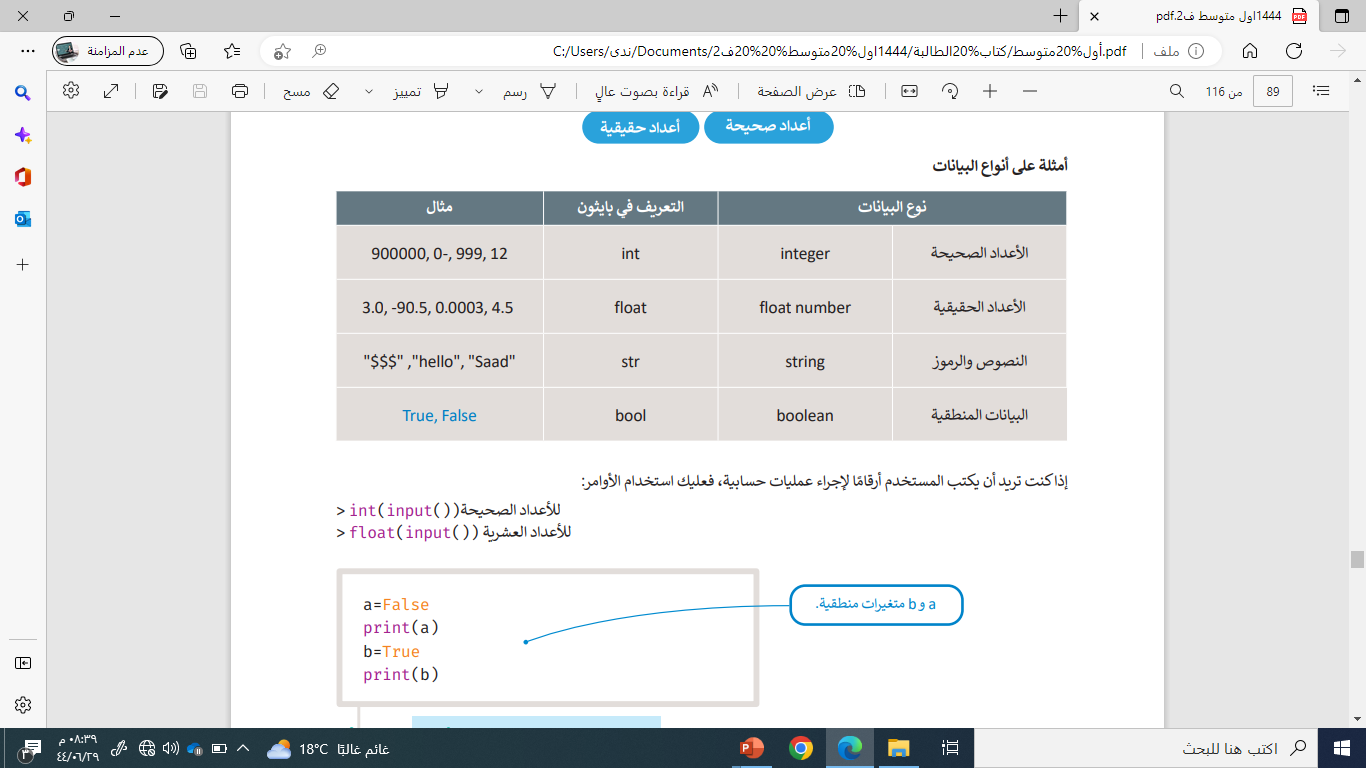 ١.انواع البيانات :-
طالبتي المجتهدة اربطي بين العامود الثاني بما يناسبه في العامود الأول :-
١
٤
٢
٣
اكتبي برنامج يطلب من المستخدم ادخال كلمة السر
(("أدخل كلمة السر") x=int(input
اكتبي برنامج يطلب من المستخدم ادخال مادتك المفضلة
(("أدخل كلمة السر") x=str(input
لنبدأ بالتطبيق العملي
ملخص الدرس
دالة الإدخال  input()
أنواع البيانات في بايثون


الواجب:
اكتبي برنامج يطلب من المستخدم اسم اليوم.